Number of confirmed measles cases 
United States of America, 2013*
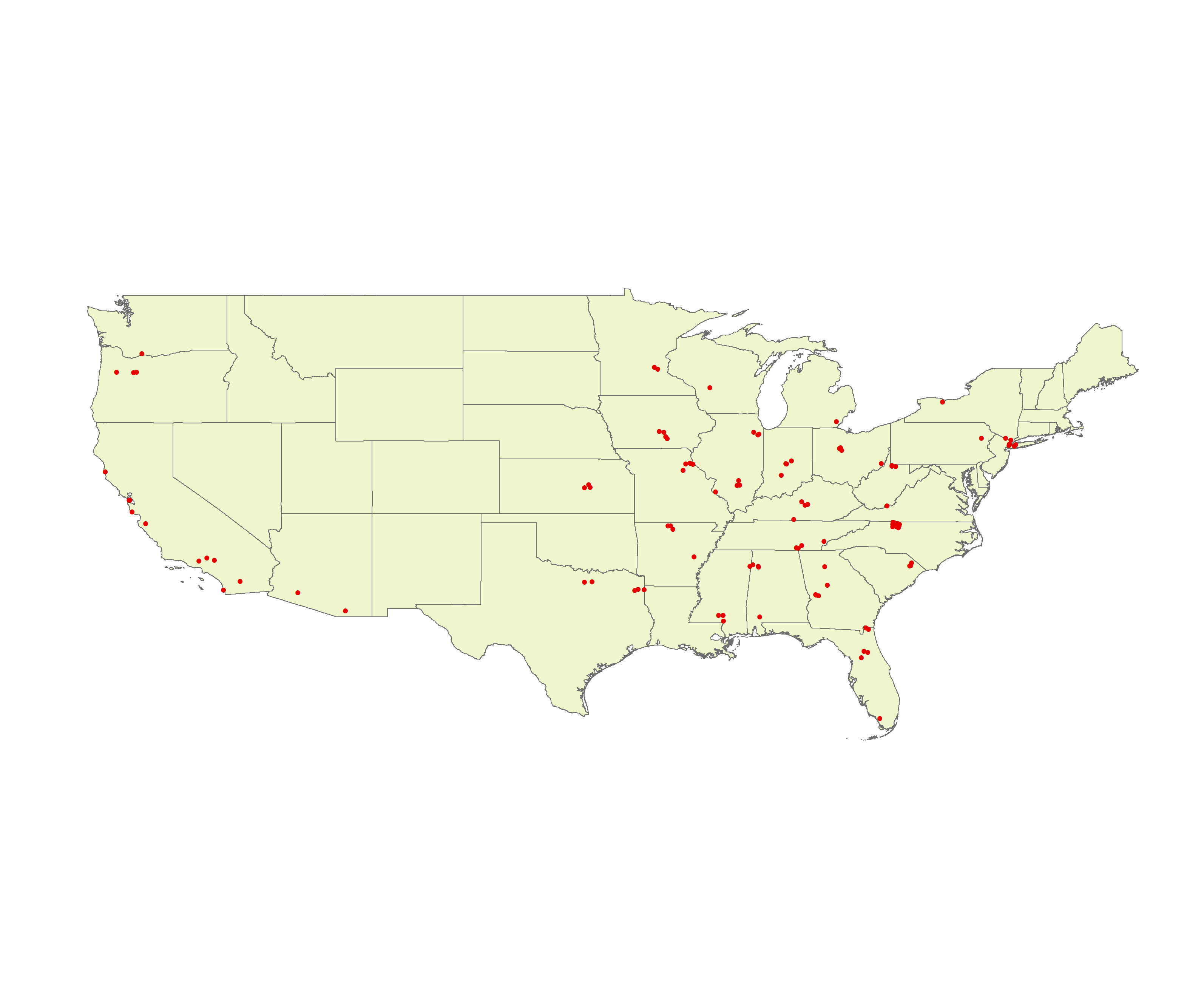 2013
N=143 confirmed cases
1 dot = 1 case
* Data as of 22 August 2013
Source: Country report to FGL-IM/PAHO.